Book Week Competition
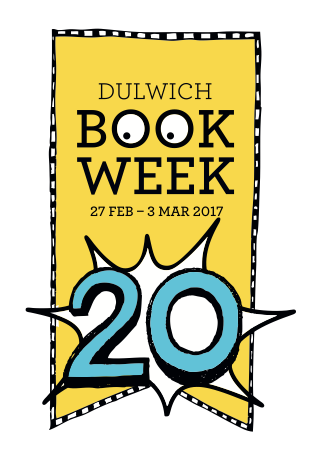 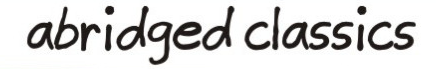 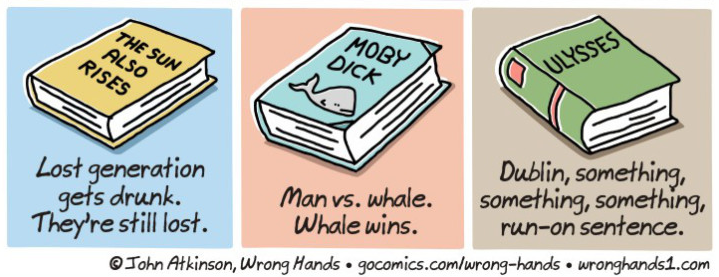 Could you abridge a classic novel (as above) in up to 10 words?
Please use the space below for your entry.  Either email your entry to Library@dulwich-singapore.edu.sg or leave in the Competition Box at any of the Reception desks by 6th March, please.
Name:                                   Contact Email: